Strategic Plan and Annual Performance Plan 2016/17
Portfolio Committee on Human Settlements 6 April 2016
Table of Contents
SHRA’s Vision of the Future
State of Housing in South Africa
Situational Analysis
Social Housing Actors’ Roles and Responsibilities
Improvement Areas
Goals, Objectives and Programmes
Programme Priorities and Way Forward
Capacitation
Investment
Compliance
Accreditation
Resource Considerations
Medium Term Expenditure Framework
Priority Areas for remainder of 2015/16 and 2016/17
Strategic Issues
Strategic Issues to be addressed in 2016/17
Annual and Quarterly Targets per Programme
2
[Speaker Notes: Tried to condense as much as possible
Much of the document is as per discussions joint strategic planning sessions
Present core of document and critical elements for review]
SHRA’s Vision of the Future
1.	Vision
“A thought-leader, stimulator and regulator of world-class self-sufficient social housing solutions.”

2.	Mission
“Facilitate delivery of quality, sustainable social housing at scale to advance the needs of low and middle income groups in support of spatial, economic and social restructuring.”

Values
Service Excellence
Independence
Transparency
Integrity
Innovation
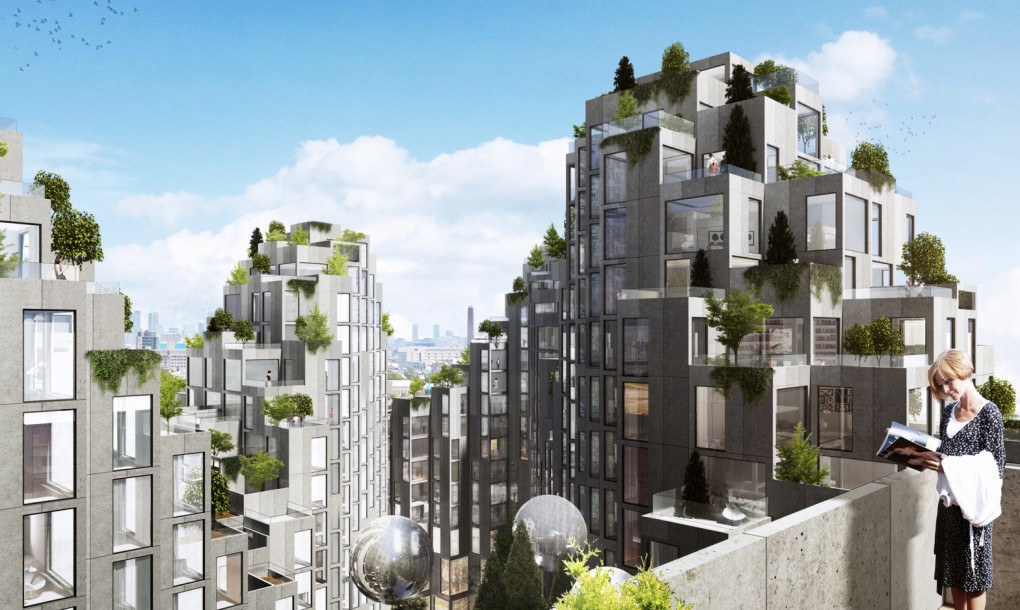 Bjarke Ingels Group design for housing project in Toronto
3
State of Housing in South Africa
1.25 million households live in informal settlements
700,000 households live in backyard rentals
1.1 million households live in traditional dwellings
National Department of Human Settlements Strategic Plan 2014 – 2019
Census 2011 data
4
Situational Analysis
5
[Speaker Notes: Directives:
27,000 units
Advise quantum
Norms and standards
Prioritise inner cities and hostels
Women and youth empowerment

Environment:
Political environment
Sector – struggling
Urbanisation
Economy
Metros – CoJ inner city housing strategies

Lessons Learnt:
SHRA been in operation 5 year know encountered major risk areas
Know what works and what doesn’t
Change is required but luckily know what we have done wrong]
Social Housing Actors’ Roles and Responsibilities
6
Improvement Areas
1.  Stimulate social housing delivery
2.  Effective, risk-based and automated regulatory system
4.  Enhanced performance of the entity
3.  Professionalised and sustainable social housing sector
7
[Speaker Notes: Delivery
Dependants: land / buildings, funding, capacity, enabling environment

Regulatory Environment
Streamline accreditation, focus effectiveness & efficiency
Diminish risk – part of that automation
(service excellence, transparency)

Capacity
Capacity in order to grow sector
Professionalise sector offer accredited training
Jobs and empowerment

Thought Leader
Part vision, advise Minister on policy and developments in sector
Custodian SH

Reputation
DPME results dismal for SHRA, perceptions. Directly affects our ability to achieve target.  Attract and retain skills.

Performance
Internal, 3rd quarter 22%.  Low RCG expenditure rate over last three years.
Dramatic internal change.  More focus on performance.

Therefore, this translates into our goals:]
Goals, Objectives and Programmes
8
[Speaker Notes: From establishing where we want to go and what we want to achieve we can develop the programmes that should be implemented to achieve these]
Capacitation Programme Priorities
9
[Speaker Notes: Moving sector forward, ensuring there is the capacity, ensuring enabling environment, M&E of the sector
Also programme that manages the IIG; Capacity building, project feasibility
Unit = thought leader, think tank of the entity
Innovation as a value]
Capacitation Programme Way Forward
A more programmatic and strategic approach will be adopted so that the Capacitation Programme supports the overall National Social Housing Programme intent.
Capacitation will have a locational and restructuring focus.  The relevant authorities who govern particular localities will also be the focus of the SHRA’s Capacitation Programme on a strategic partnering basis (Municipal and Provincial Strategies).
Local areas identified for a restructuring focus would be supported through a capacity assessment and a capacity plan.
The PSCs will also be the focus of capacity support in the short term where this is a need identified between the stakeholders.
A revised Social Housing Capacitation Framework will seek to achieve both multi-year project readiness and position SHIs to scale up.
The sector will be consulted to create an appropriate research agenda to grow the National Social Housing Programme.
10
Investment Programme
11
Investment Programme Priorities
12
[Speaker Notes: This supporting delivery:
Basically PMU unit with built env. Professionals
Project planners and managers]
Investment Programme Way Forward
Extract from SHRA’s 2016/17 Annual Performance plan
This indicator is designed to move the RCG budgeting methodology from an ‘in-year project budget’ to a ‘multi-year cashflow budget’.

The Capacitation Programme will be clustered with the Social Housing Investment Programme to accommodate a multi-year project planning approach that will both ensure project readiness and achieve restructuring results.
13
Compliance Programme Priorities
14
[Speaker Notes: Safeguarding stock and ensuring tenants benefitting – allow impact programme to be realised
Streamline compliance, automate functions
Stock portfolio – categorises those at risk, where high risk can mitigate
Limiting SHRA’s risk
Due diligence, legal practitioners, inspectors]
Accreditation Programme Priorities
15
[Speaker Notes: Values: independence, integrity, transparency
All eyes, root of loss of reputation, cause of investigations
Separate out adjudication
Not numbers driven, compromises system
Once accreditation process done.  Submit close out report to unit detailing areas of improvement.  Work together with SHI / project.
So drive to increase entities accreditation status sits with sector development
Drive to increase units RCG award sits with property development

Service providers as per Act.  Long way from it but work towards professionalising the sector, need professional service providers.
Ensure service excellence quality standards]
Accreditation Programme Way Forward
The Accreditation Programme will be split from the Social Housing Investment Programme to ensure the independence of the grant and regulatory process from the funding process thereby establishing better governance controls.
“The Accreditation process will be open, equitable, fair, transparent and as simple as possible while at the same time being efficient and cost-effective”.
Accreditation and Compliance criteria, requirements and evidence indicators will be refined, presented and discussed with the sector/industry by 30 June 2016 for consideration by Council on 27 July 2016.
16
Accreditation Programme Way Forward
In our effort to ensure openness, equity, fairness and transparency in the Accreditation process and therefore to ensure the trust and support of our partners in the industry,  the list of 61 SHIs will be subjected to an independent audit between April and June 2016.
The recommendations of the auditors, should they have queries and require further work by SHRA’s management, will require SHRA to communicate with the accreditation applicant about the matters raised by the auditors.
All applicants wishing to be re-accredited will be asked to apply in July 2016.
This process will be concluded by no later than 30 November 2016 and will result in the issuing of accreditation certificates.
Proposal
There will only be two categories of accredited institutions:
Conditional Accreditation Certificates will be valid for 2 years and will be linked to a Conditional Compliance Plan supported through the Capacitation Programme.
Full Accreditation Certificates will be  valid for 5 years, maintained through the compliance monitoring rules, thereafter the applicant will have to re-apply for accreditation 6 months before the certificate expires.
17
Resource Considerations
The SHRA needs to ensure that it has the requisite systems and capacity to implement the new strategy and ensure enhanced performance of the entity.  The new strategy provides the framework for a revised structure of the entity and the SHRA is embarking on an organisational design process.
18
[Speaker Notes: If that how programmes structured lends itself to structure of the entity

Macro structure – not every position.  Require HR expertise to break down.

Also separated out CS and Finance, created CFO position.  Key risk area.  Act needs amended.
CS focus on performance
CFO focus on finance

Flatter not larger. Look high level expertise.  Flatter reduce bureaucracy, enhances innovation, coordination.


Still a debate around this.  But for now good guideline as to how structure can be derived from the strategy.]
Medium Term Expenditure Framework
19
Priority Areas for 2016/17
20
Priority Areas for 2016/17
21
Strategic Issues
Relationships
Opportunities
Segregation of duties are a deliberate control
22
Strategic Issues to be addressed in 2016/17
Scale and pace of housing delivery
Integrity of programme pipeline
The optimal programme design to enhance coordination and alignment
Municipal and Provincial human settlement strategies
Budget alignment to Provincial and Municipal governments and NHFC
Determine the capacity the SHRA requires to deliver on the National Social Housing Programme
23
APP 2016/17Administration Programme – Annual Targets
24
APP 2016/17Administration Programme – Quarterly Targets
25
APP 2016/17Capacitation Programme – Annual Targets
26
APP 2016/17Capacitation Programme – Annual Targets Continued
27
APP 2016/17Capacitation Programme – Quarterly Targets
28
APP 2016/17Capacitation Programme – Quarterly Targets Continued
29
APP 2016/17Investment Programme – Annual Targets
30
APP 2016/17Investment Programme – Quarterly Targets
31
APP 2016/17Compliance Programme – Annual and Quarterly Targets
32
APP 2016/17Accreditation Programme – Annual Targets
33
APP 2016/17Accreditation Programme – Quarterly Targets
34
THANK YOU
35